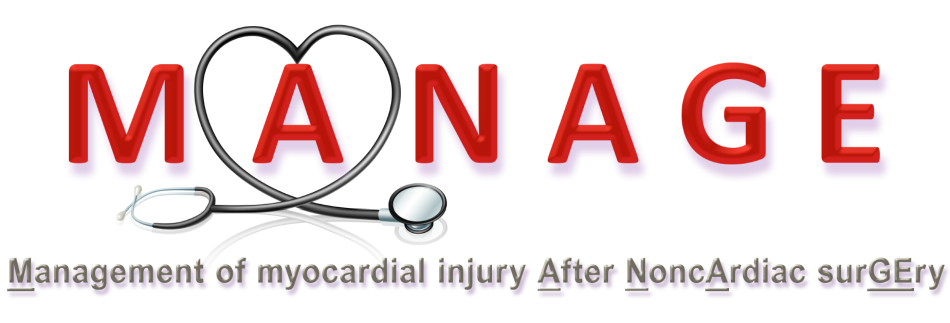 Dabigatran in myocardial injury after noncardiac surgery
Dr. PJ Devereaux on behalf of MANAGE Investigators
Population Health Research Institute, Hamilton, Canada
Background
MINS includes MI and isolated ischemic troponin elevation that occur within first 30 days after surgery  
MINS does not include non-ischemic myocardial injury  
sepsis, rapid AF, PE, chronically elevated troponin  
MINS affects ≥8 million adults worldwide annually
MINS is independently associated with increased risk of CV events and death over first 2 years after surgery  
No published trial has evaluated treatment for MINS
Background
Patients with MINS are at risk of thrombotic complications  
High-quality evidence demonstrating benefits of anticoagulation therapy in non-operative patients at risk of thrombotic events 
patients suffering MI and those with vascular disease  
Dabigatran, oral direct thrombin inhibitor, has been tested in perioperative setting and prevents VTE 
Dabigatran has potential to avoid broader range of vascular complications in patients with MINS
MANAGE Trial design
RCT of patients with MINS
randomized to dabigatran or placebo
Partial 2X2 factorial design  
patients not already on PPI
randomize to omeprazole or placebo
Blinded investigator initiated trial
Eligibility criteria
Included patients ≥45 yrs of age, had undergone noncardiac surgery, and were within 35 days of suffering MINS 
MINS diagnostic criteria: Universal Definition of MI or ischemic elevated troponin after surgery
Excluded patients 
with history of bleeding diathesis or prior intracranial, intraocular, or spinal bleeding
condition that required anticoagulation
eGFR <35 ml/min
Intervention and F/U
Day of randomization, patients started taking 
dabigatran 110 mg BID or matching placebo  
patients in partial factorial took omeprazole 20 mg daily or matching placebo
Patients took study drugs and were followed for maximum of 2 years or until trial was terminated on November 30, 2017
Design modification
Initial design was to randomize 3200 patient with primary composite outcome of vascular mortality and nonfatal MI, stroke, peripheral arterial thrombosis, and symptomatic PE
Recruitment was slower than expected, and during conduct of trial funding was curtailed  
Without knowledge of trial results
sample size reduced to 1750 patients - 90% power to detect HR of 0.65 (2-sided α = 0.05) assuming placebo Kaplan-Meier rate of 20%
Based on COMPASS results, their relevance, and to enhance power, we broadened primary outcome and added amputation and symptomatic proximal DVT to our primary efficacy outcome
Outcomes
Primary efficacy outcome - major vascular complication 
composite of vascular mortality and nonfatal MI, non-hemorrhagic stroke, peripheral arterial thrombosis, amputation, and symptomatic VTE  
Primary safety outcome – composite of life-threatening, major, and critical organ bleeding
Trial flow
1754 patients randomized to dabigatran or placebo
556 randomized to omeprazole or placebo
Patients were followed for mean of 16 months 
Follow-up complete for 99% of participants
Recruitment by Region
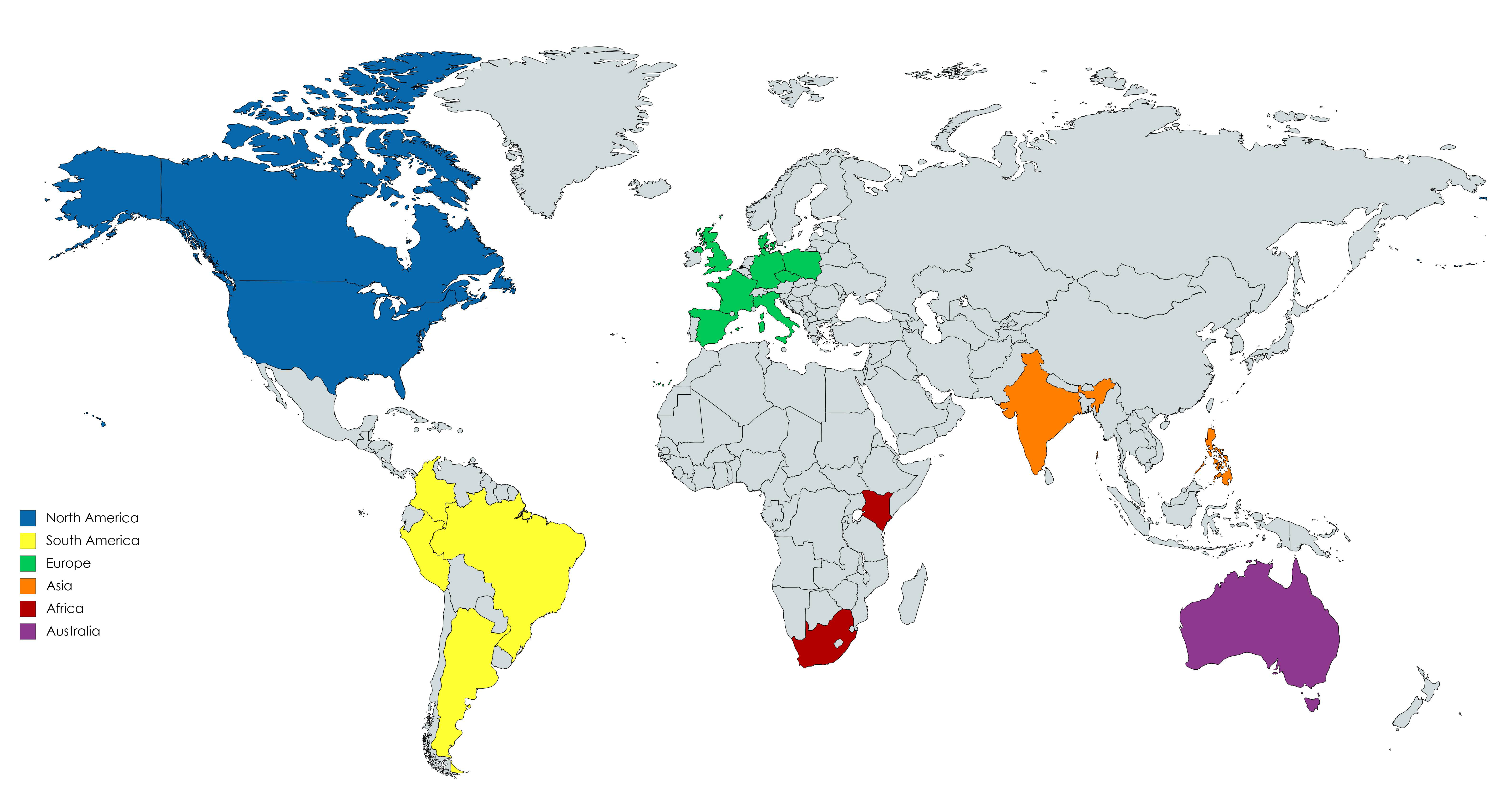 438
765
268
92
4
187
Baseline characteristics
91% of MINS patients did not experience an ischemic symptom
Concomitant drug utilization any time during follow-up
Drug compliance
Permanent study drug discontinuation 
Dabigatran group 46% 
Placebo group 43%
Reasons for permanent drug discontinuation
Primary efficacy outcome
There was no significant effect of omeprazole study drug on results of dabigatran primary efficacy analysis (interaction P=0.79)
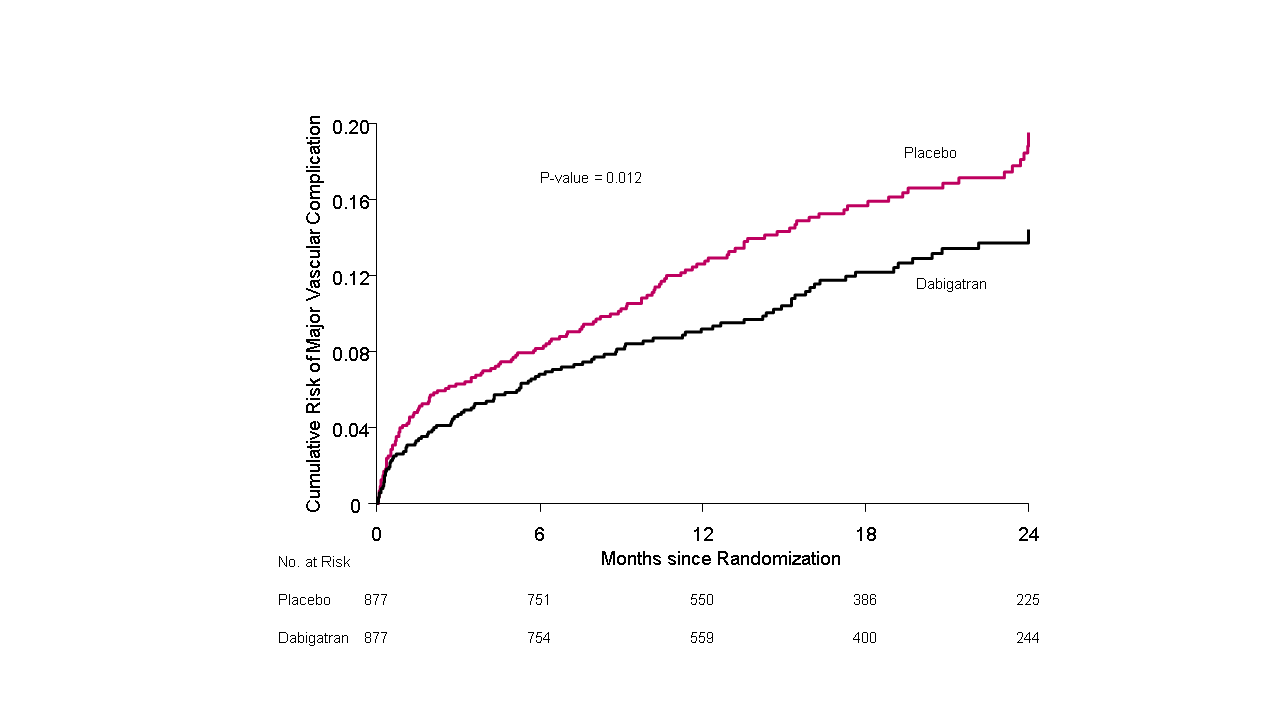 Secondary efficacy outcomes
Exploratory consistency efficacy outcomes
Primary safety outcome
There was no significant effect of omeprazole study drug on results of dabigatran primary safety analysis (interaction P=0.37)
Secondary safety outcomes
Exploratory consistency safety outcomes
Subgroup analyses
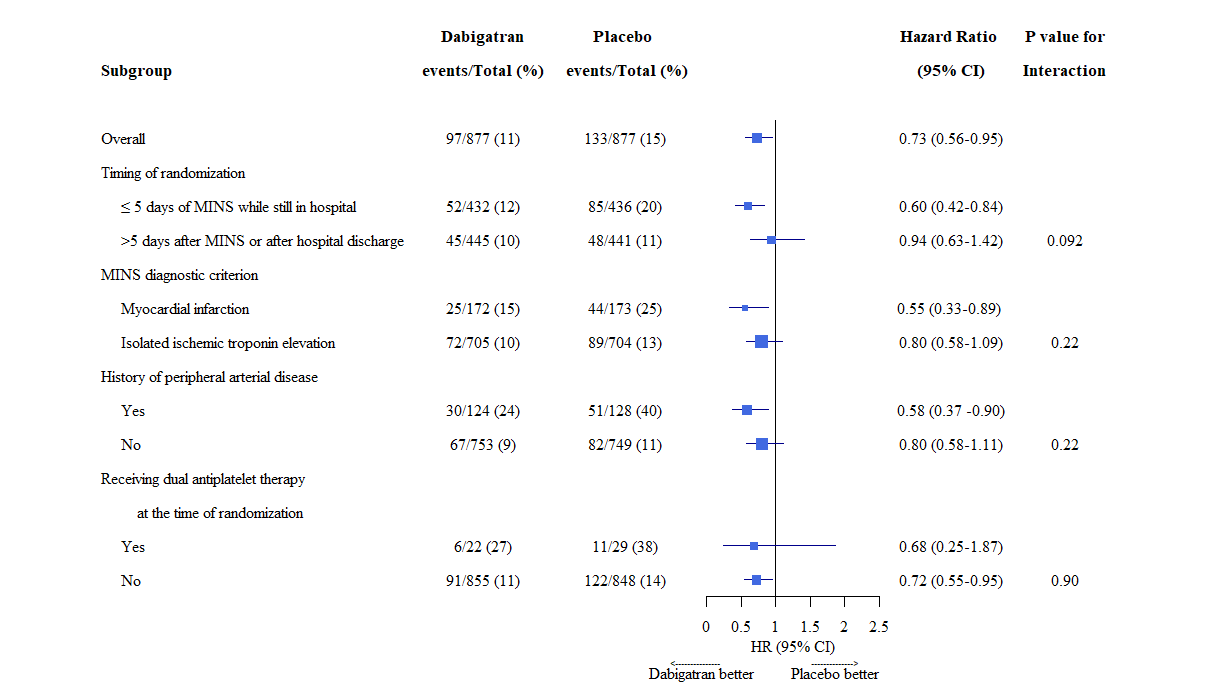 Conclusions
Patients who have MINS are at substantial risk of major vascular complications
Without routine post-operative troponin measurement 
clinicians will not recognize most MINS
Among patients who had MINS 
dabigatran 110 mg BID resulted in lower risk of major vascular complications compared to placebo